Les Guadeloupéens face au COVID-19 :
Une bonne intégration des gestes barrière
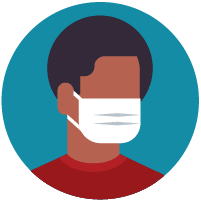 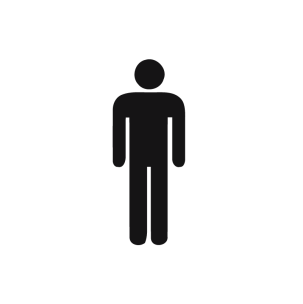 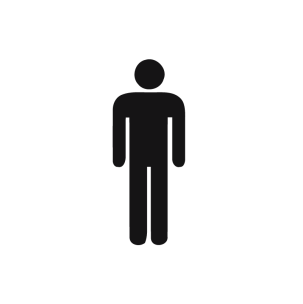 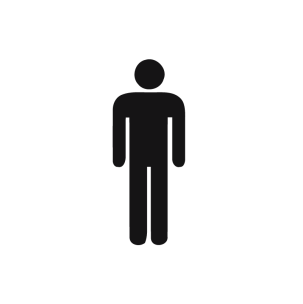 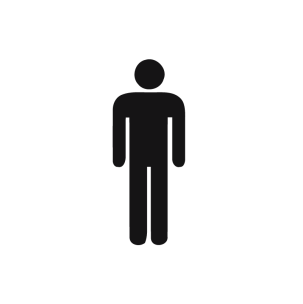 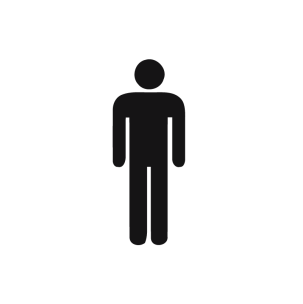 Port du masque
4 Guadeloupéens sur 5
  portent un masque pour sortir de chez eux
71 %
Dans les lieux confinés
Pour les rencontre avec des professionnels de santé
55 %
55 %
Systématiquement dans l'espace public
Sur leur lieu de travail
31 %
Masque médical
22 % porte le même toute la journée sans en changer
Masque en tissu
35 % porte le même pendant toute la journée

12 % gardent le même masque plusieurs jours sans le laver
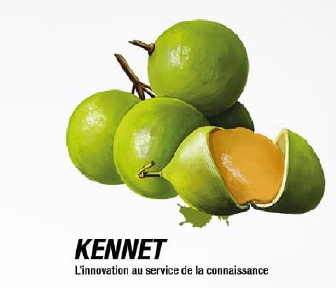 Une enquête menée par 
Kennet 
Du 30 mai au 10 juin 2020, auprès de 570 Guadeloupéens (échantillon représentatif selon méthode  des quotas)
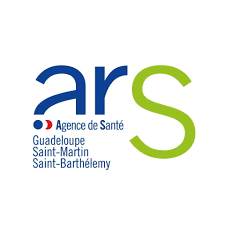 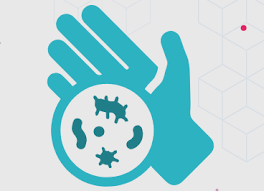 Hygiène des mains
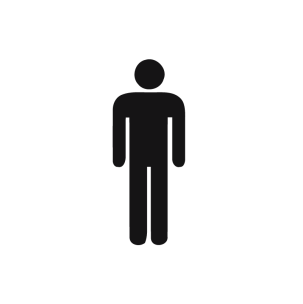 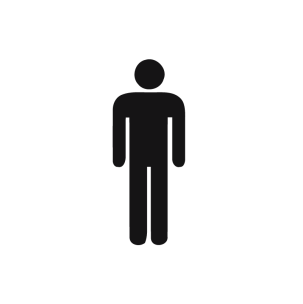 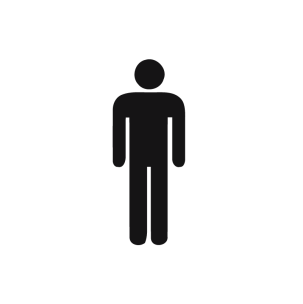 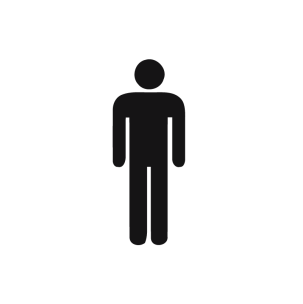 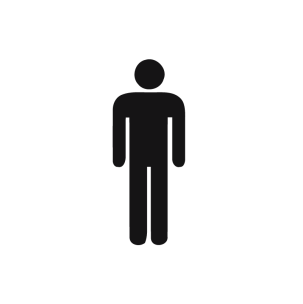 4 Guadeloupéens sur 5
  se lavent fréquemment les mains
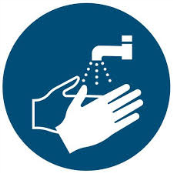 22 % plus de 12 fois par jour
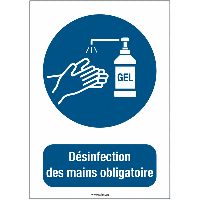 76 % utilisent du gel hydroalcoolique
!
9 % utilisent des produits ménagers (ammoniaque, javel, alcool à bruler, grésil, vinaigre)
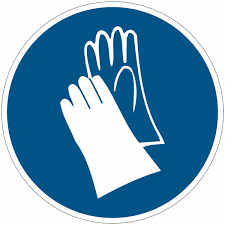 24 % utilisent des gants
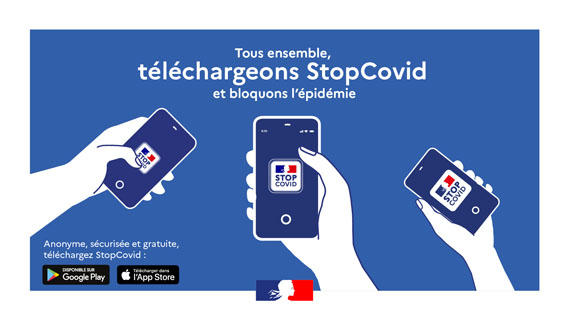 Application StopCovid
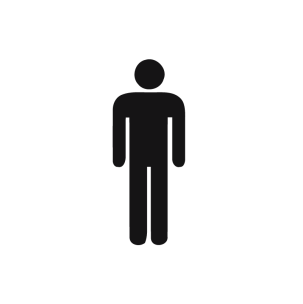 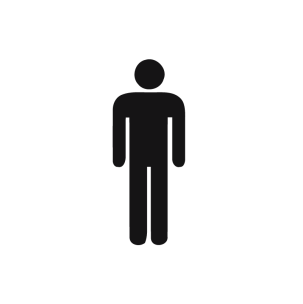 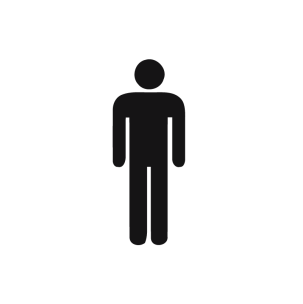 2 Guadeloupéens sur 3
  ont entendu parler de l’application StopCovid
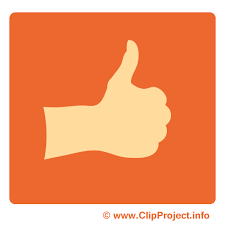 23 % accepteraient de l’installer